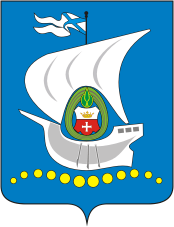 Бюджет  для  граждан по   Проекту   бюджета городского   округа «город  Калининград»
на 2018 год и на плановый период 2019 – 2020 гг.
Уважаемые жители нашего города!
В целях предоставления гражданам нашего города актуальной информации о бюджете и бюджетном процессе в доступном формате, специалистами комитета экономики, финансов и контроля разработан аналитический продукт «Бюджет для граждан» городского округа «Город Калининград», который содержит сведения об общих параметрах бюджета, включая структуру доходов и расходов бюджета; поступления в бюджет в разрезе налоговых и неналоговых доходов; объем межбюджетных трансфертов; объем долга и дефицита бюджета субъекта Российской Федерации и другие сведения. Мы вовлекаем жителей в бюджетный процесс и практику муниципального управления. При формировании бюджета на 2018 год и на плановый период 2019-2020 мы основывались на консервативных оценках, что исключает риски неисполнения первоочередных расходных обязательств. Проект бюджета подготовлен в соответствии с Основными направлениями бюджетной политики и налоговой политики городского округа «Город Калининград» на 2018 год и плановый период 2019 – 2020 годов, исходя из задач социально-экономического развития городского округа «Город Калининград» на 2018 год и плановый период 2019 – 2020 годов и в соответствии с требованиями бюджетного законодательства . 
Бюджетная политика на 2018 - 2020 годы направлена на сохранение преемственности курса на обеспечение стабильности, сбалансированности и устойчивости бюджета города Калининграда, решение задач, поставленных в стратегических программных документах города Калининграда.
Главными приоритетами при формировании бюджета являлись:
1) обеспечение  сбалансированности и устойчивости городского бюджета;
2) повышение эффективности распределения бюджетных ресурсов, в том числе за счет 
концентрации средств на приоритетных целях и задачах в рамках муниципальных программ;
3) формирование бездефицитного бюджета и минимизация рисков несбалансированности;
4) оптимизация расходов на обслуживание муниципального долга городского округа «Город 
Калининград» путем  повышения качества управления муниципальным долгом городского округа 
«Город Калининград». 
В условиях восстановления экономической активности основным приоритетом становится
 расширение потенциала сбалансированного развития города. 
В этой связи первоочередной задачей для нас явилось найти баланс между нашими возможностями 
(доходами), а также потребностями в финансировании расходов. 
С уважением,
заместитель главы администрации, председатель комитета экономики, финансов и контроля
Наталья Александровна Дмитриева
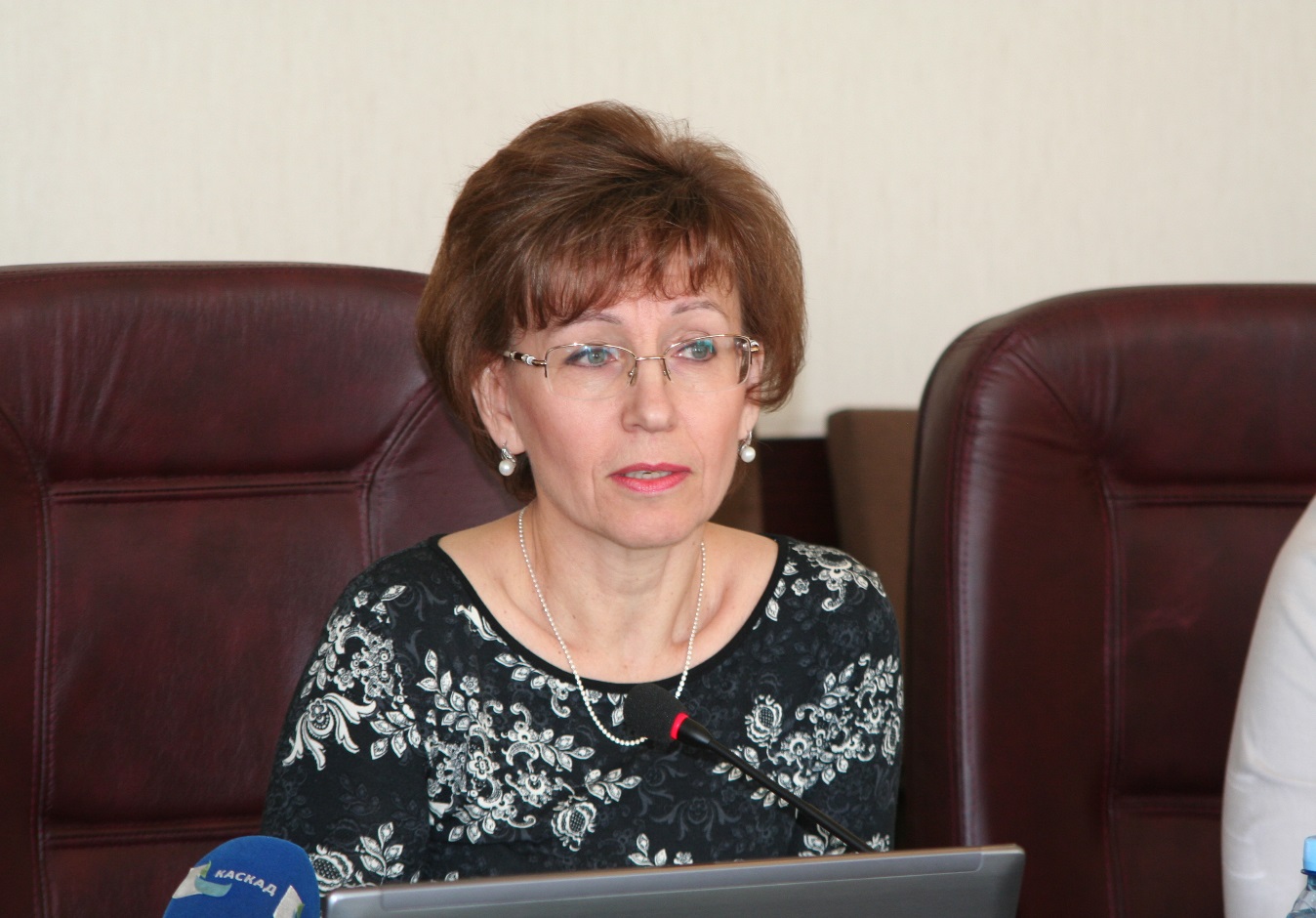 2
Основные экономические показатели
(январь-август 2017г. в %  к соответствующему периоду 2016 г.) развития 
Калининградской области и городского округа «Город Калининград»
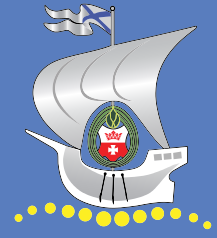 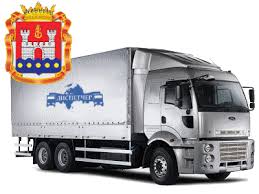 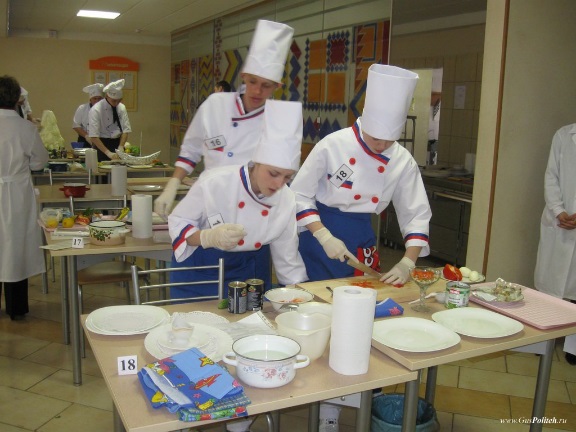 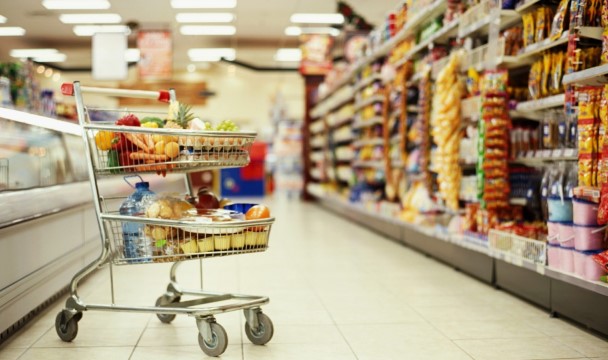 3
Темпы роста объемов отгруженных товаров, (работ, услуг) собственного производства(в % к соответствующему периоду прошлого года)
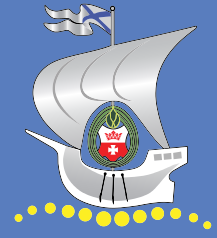 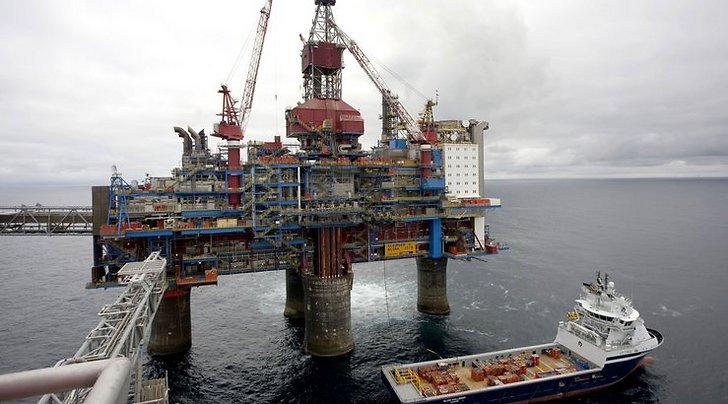 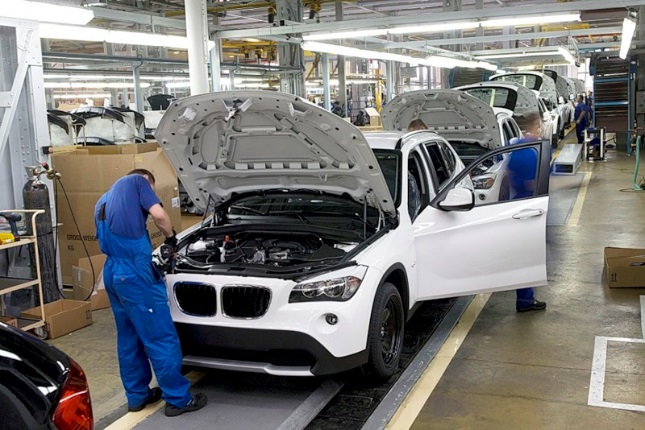 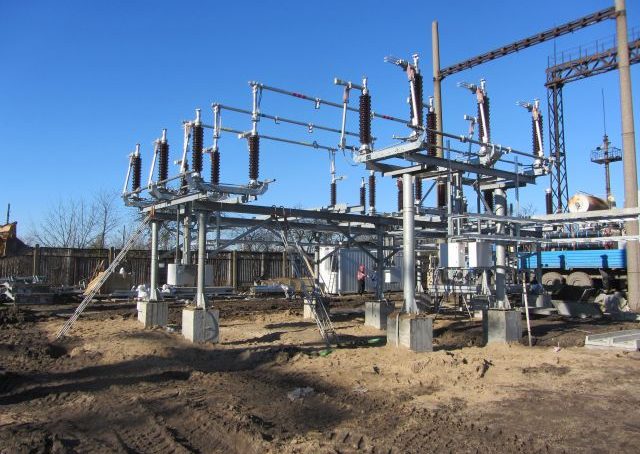 4
Инвестиции в основной капитал по крупным и средним предприятиям, млрд. рублей
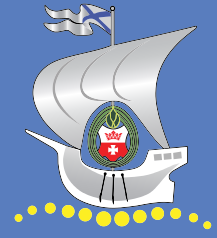 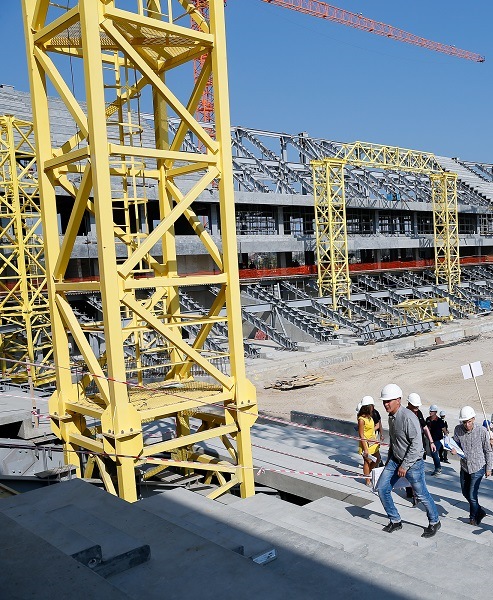 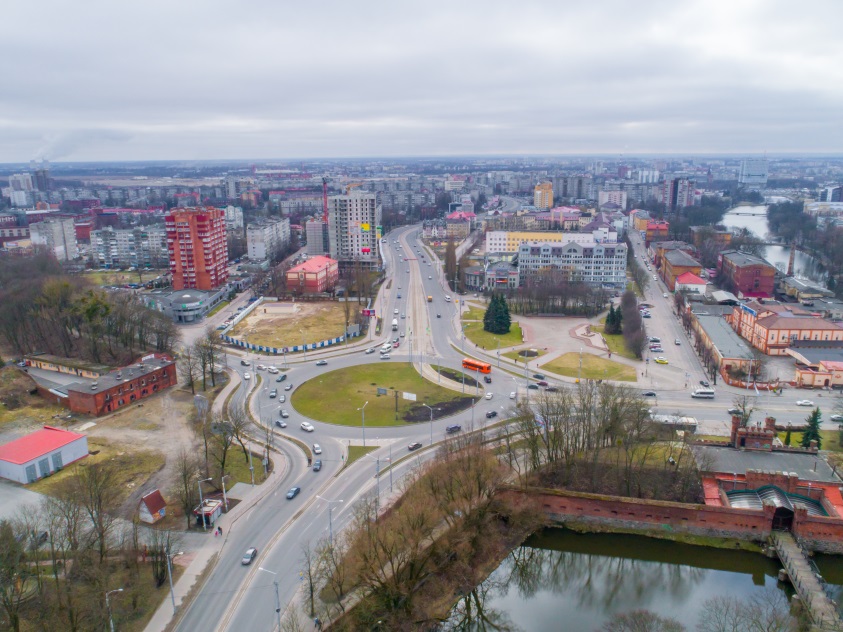 5
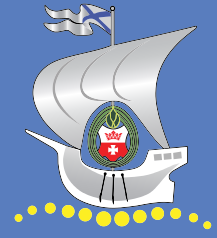 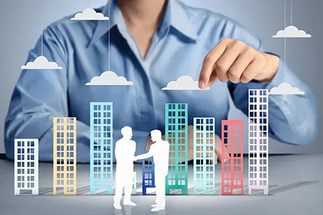 6
Номинальная среднемесячная заработная плата в расчете на одного работника по месяцам в городском округе «Город Калининград»
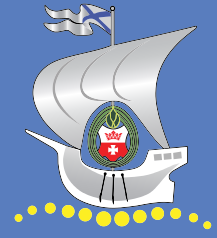 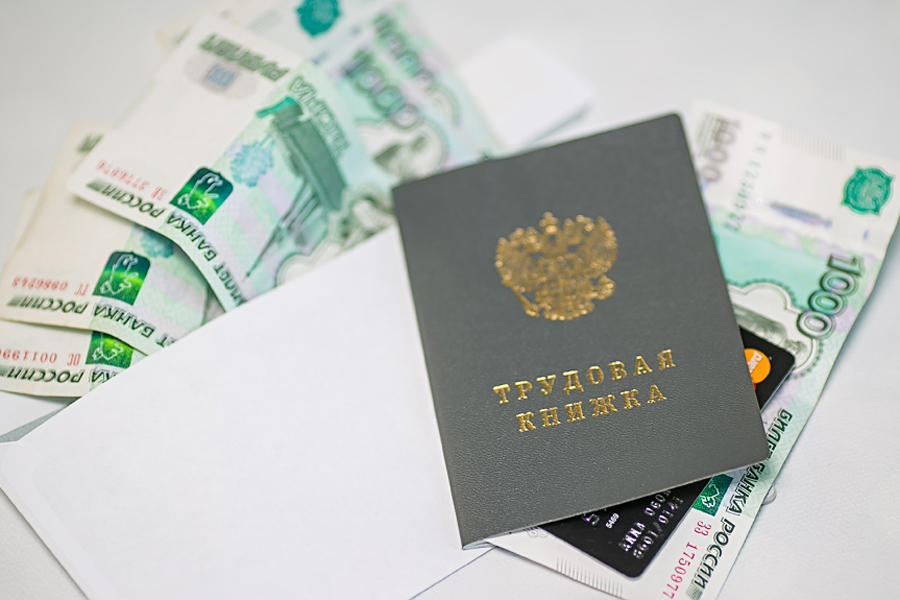 7
Номинальная начисленная среднемесячная заработная плата, руб.
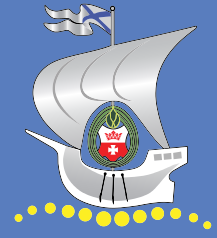 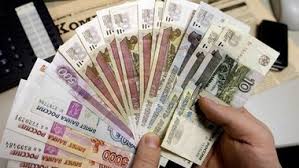 8
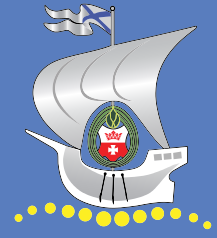 Прирост потребительских цен за август 2017 года
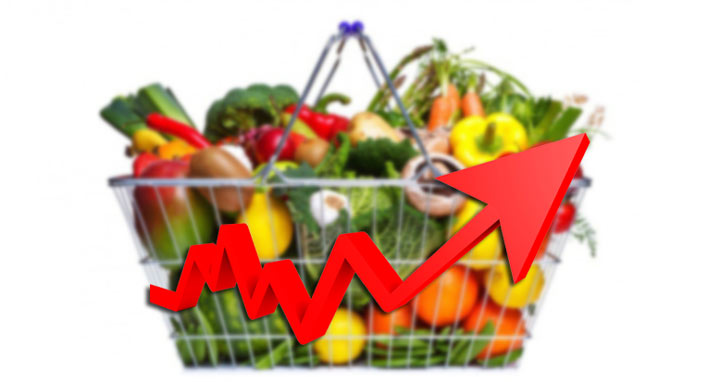 9
Сводный индекс потребительских цен 
ЦЕЛЕВОЙ ВАРИАНТ
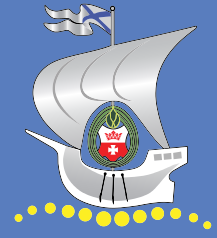 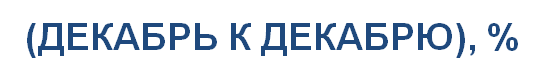 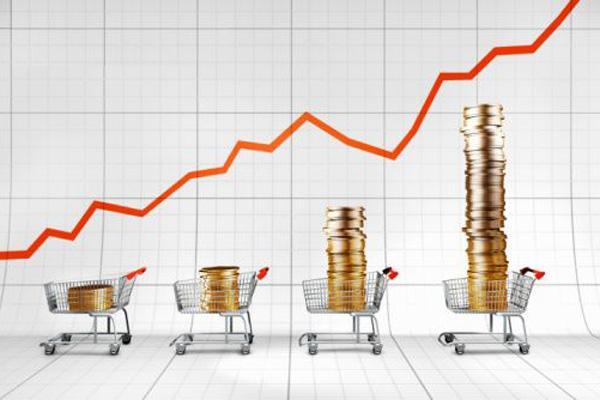 10
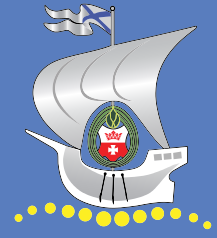 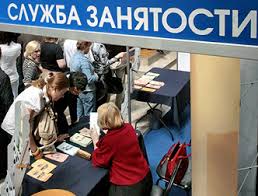 11
Характеристика целевого варианта прогноза социально-экономического развития
городского округа «Город Калининград»
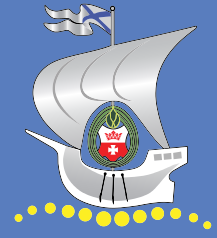 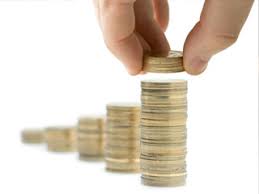 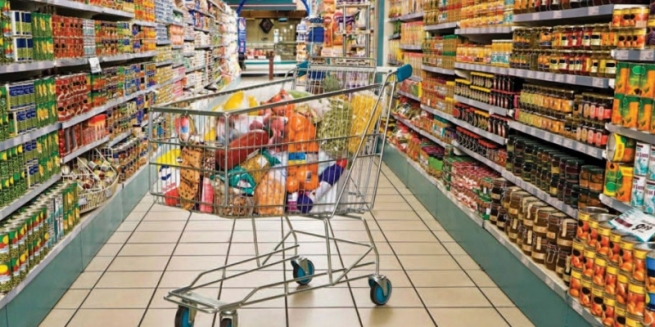 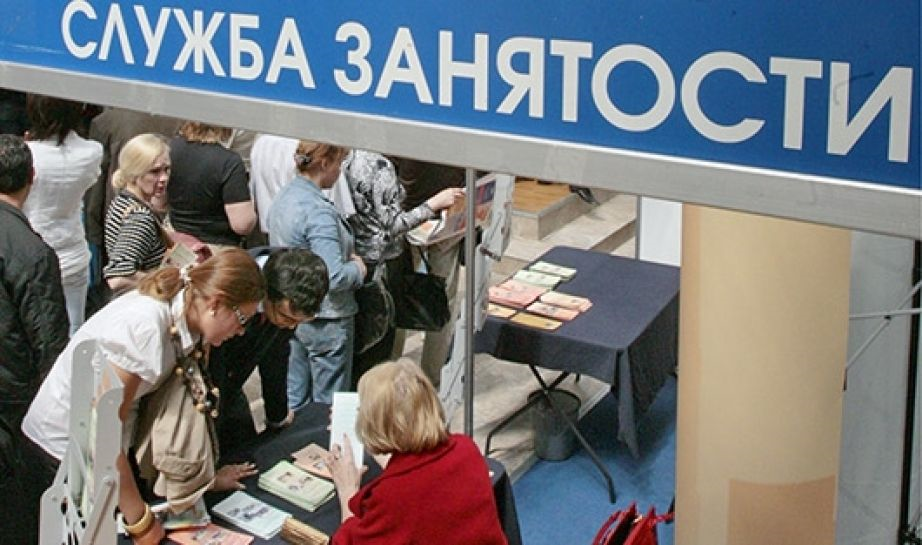 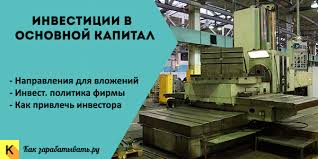 12
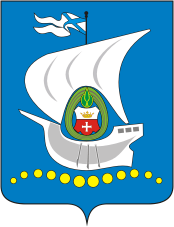 Основные характеристики проекта бюджета 
городского округа «Город Калининград» на 2018 год 
и на плановый период 2019 и 2020 годов представлены в таблице:
Млн. руб.
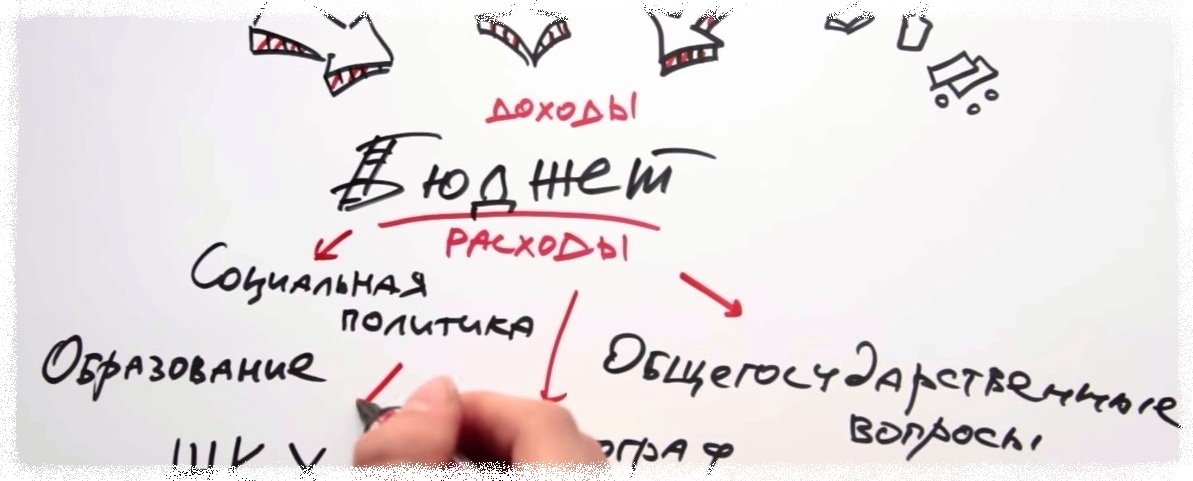 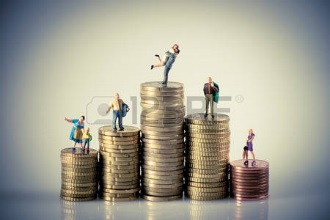 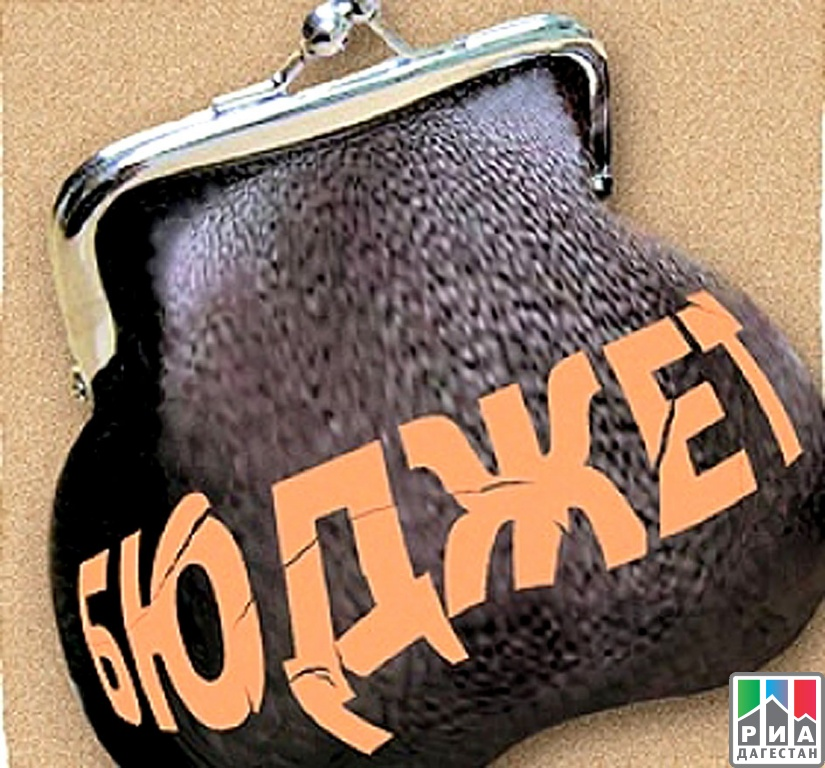 13
Динамика доходов бюджета городского округа «Город Калининград» в 2017–2020 годах                                                                                                                                                                                                                                                                                   Млн. рублей
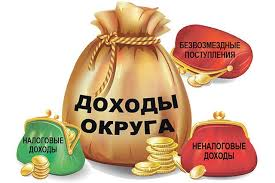 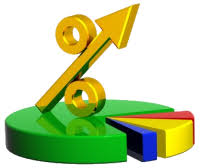 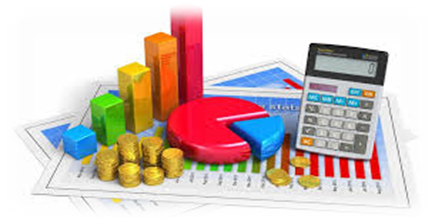 14
Налоговые доходы бюджета городского округа «Город Калининград» в 2017–2020 годах представлены в таблице:
                                                                                                                                                                                     Млн. рублей
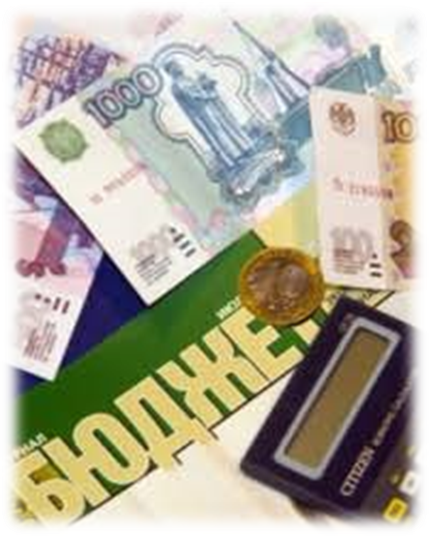 15
Неналоговые доходы бюджета городского округа «Город Калининград» в 2017–2020 годах представлены в таблице:
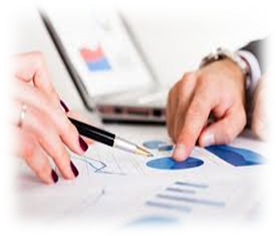 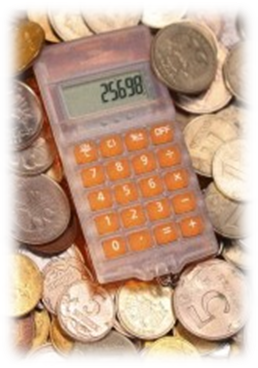 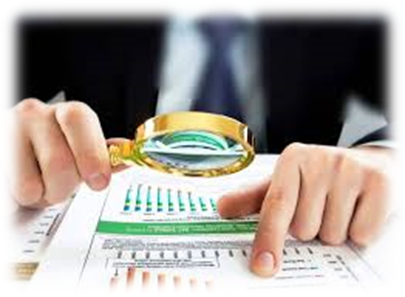 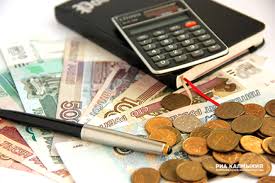 Млн. рублей
16
Структура расходов бюджета городского округа                    «Город Калининград 2017-2020 гг.
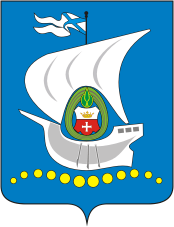 Общий объем расходов:
 2018 год -  10,9      млрд. руб.
 2019 год -  11,4      млрд. руб.
 2020 год -  11,9      млрд. руб.
Млн. рублей
17
Условно утверждаемые расходы
Расходы на непрограммную деятельность
Расходы на реализацию муниципальных программ
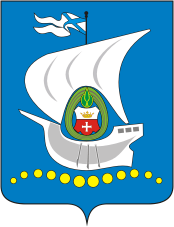 Расходы бюджета городского округа «Город Калининград» в 2017–2020 годах на реализацию муниципальных программ представлены в таблице:
Млн. руб.
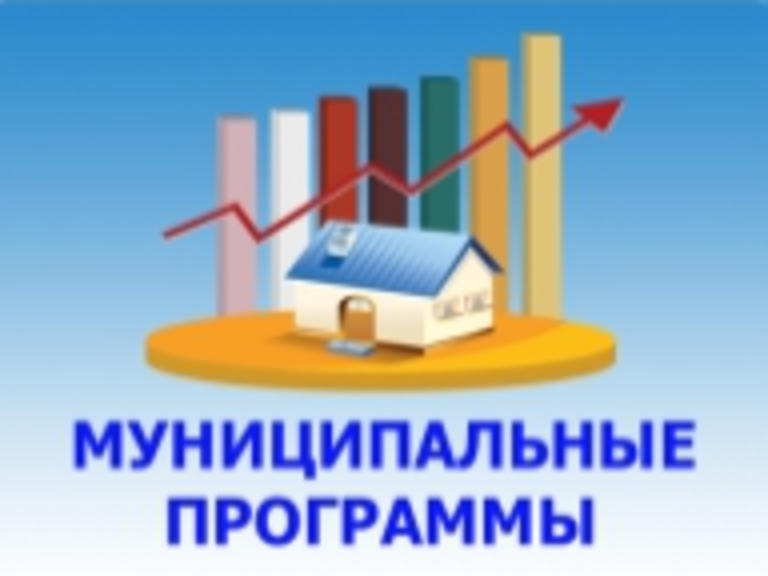 18
Муниципальная программа
«Обеспечение градостроительной и архитектурной деятельности 
в городском округе «Город Калининград»
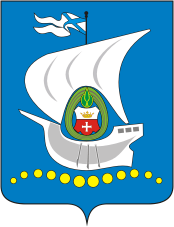 Млн. рублей
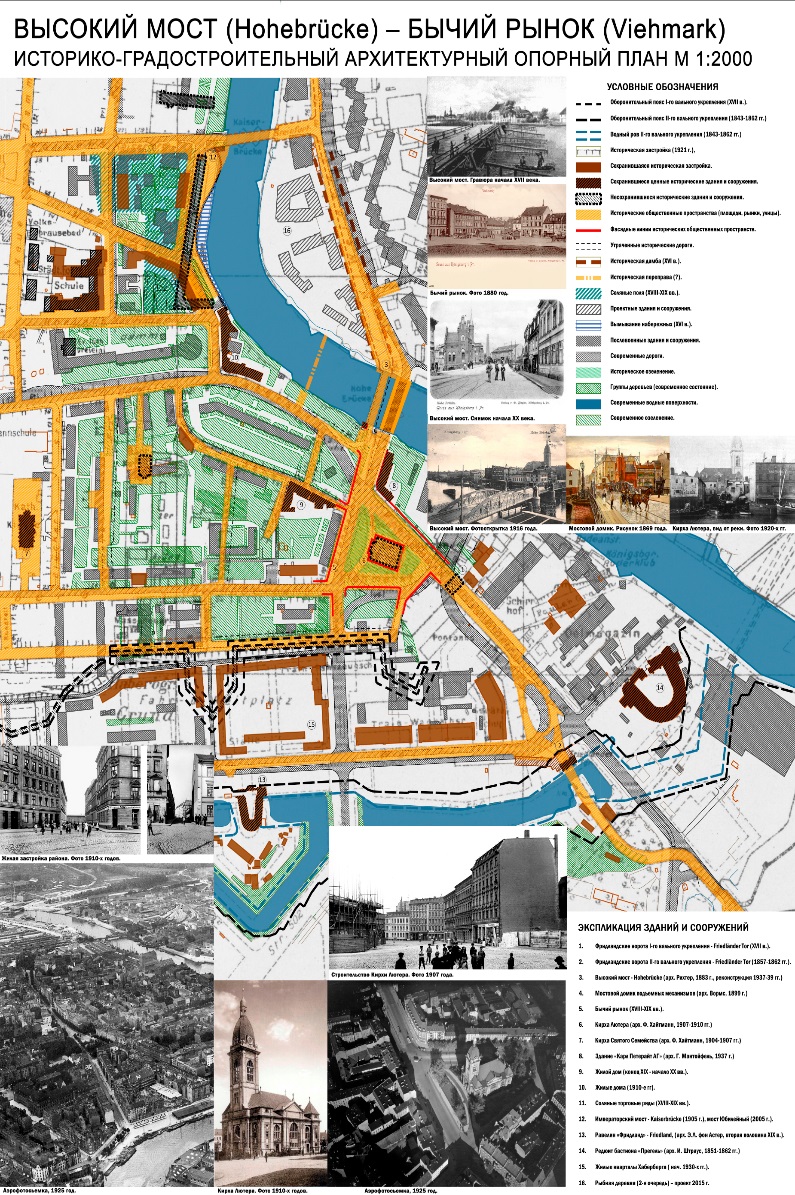 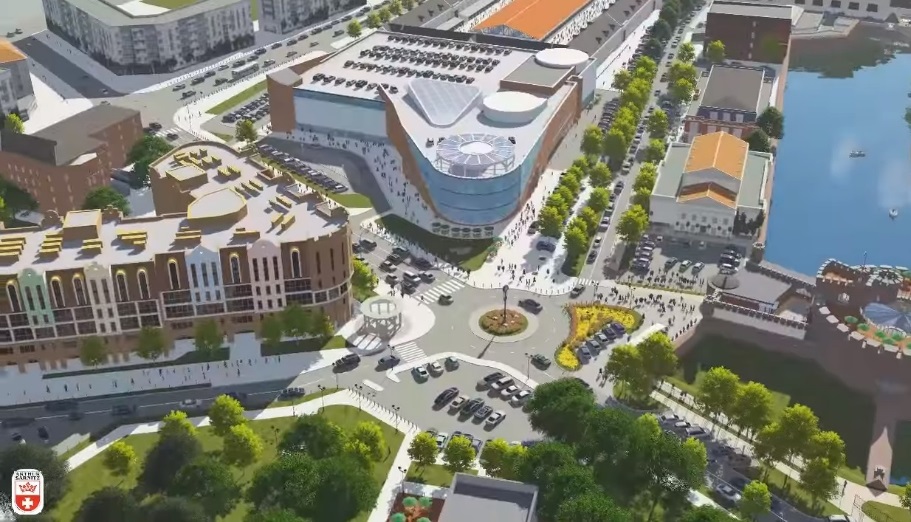 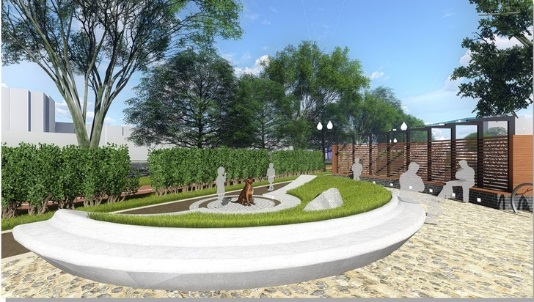 19
Муниципальная программа
«Развитие коммунальной инфраструктуры городского округа 
«Город Калининград»
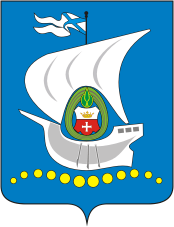 Млн. рублей
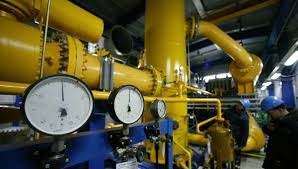 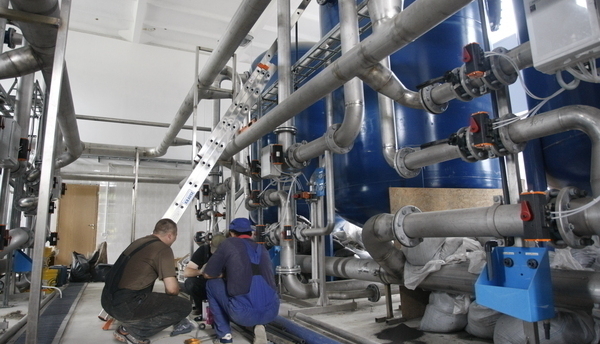 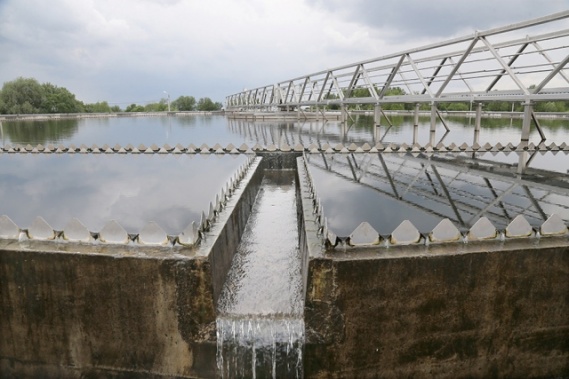 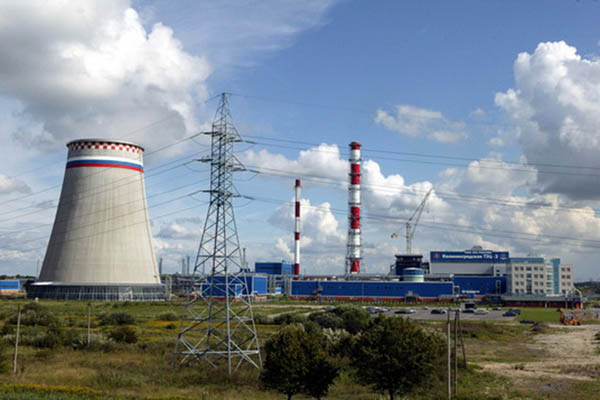 20
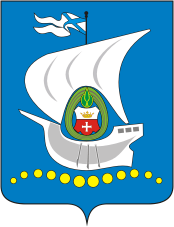 Муниципальная программа «Развитие дорожно-транспортного комплекса
                городского округа «Город Калининград» (млн. рублей)
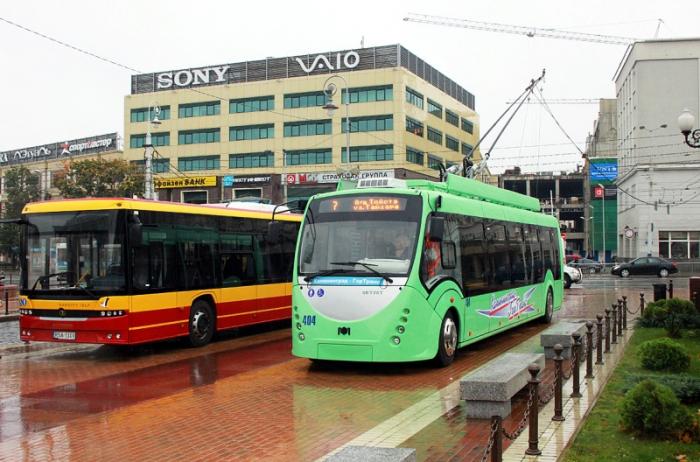 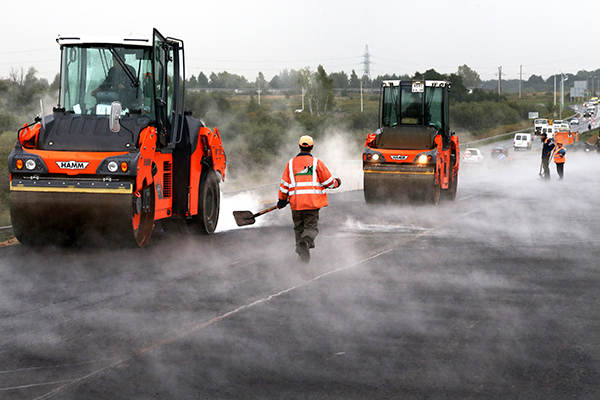 21
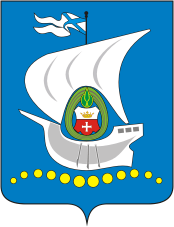 Муниципальная программа «Благоустройство и экология городского округа «Город Калининград»
Млн. руб.
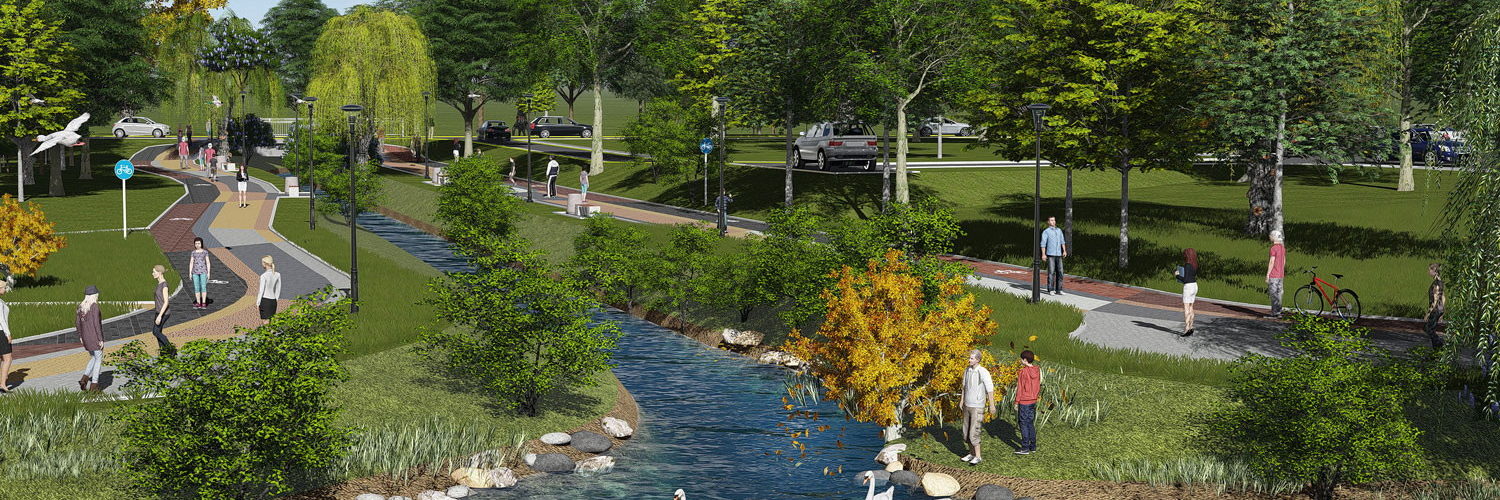 22
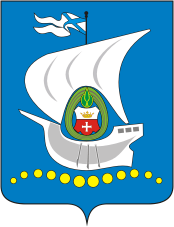 Муниципальная программа «Обеспечение условий для реализации гражданами своих прав в области жилищных отношений»
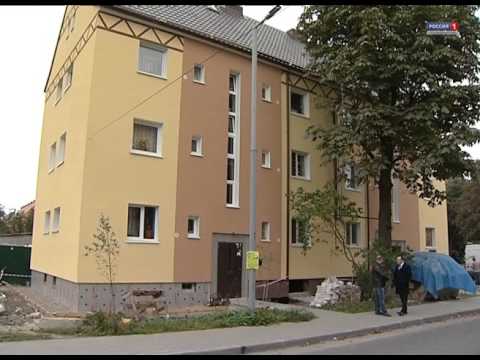 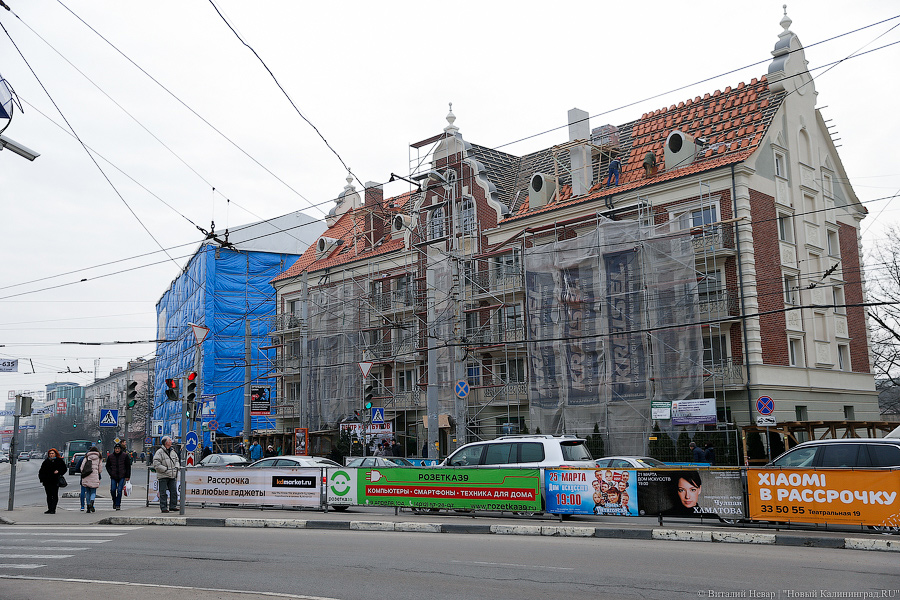 23
Млн. руб.
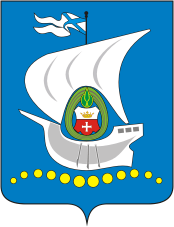 Муниципальная программа «Обеспечение эффективного использования муниципального имущества и земельных ресурсов городского округа «Город Калининград»
Млн. руб.
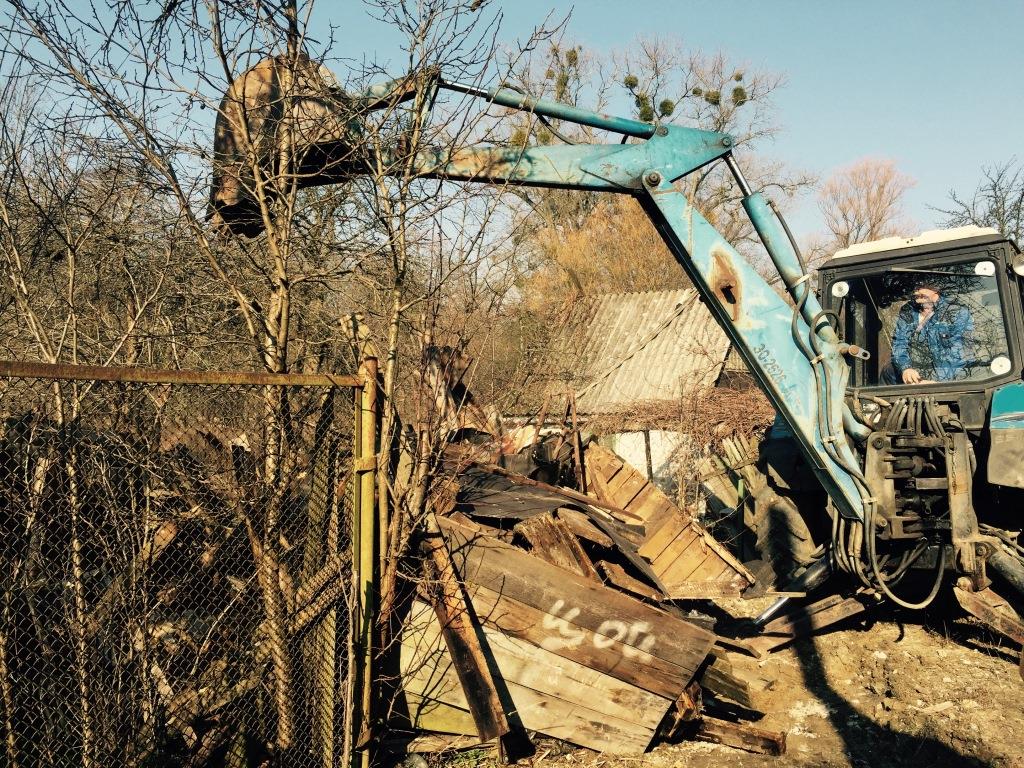 Снос самовольных построек
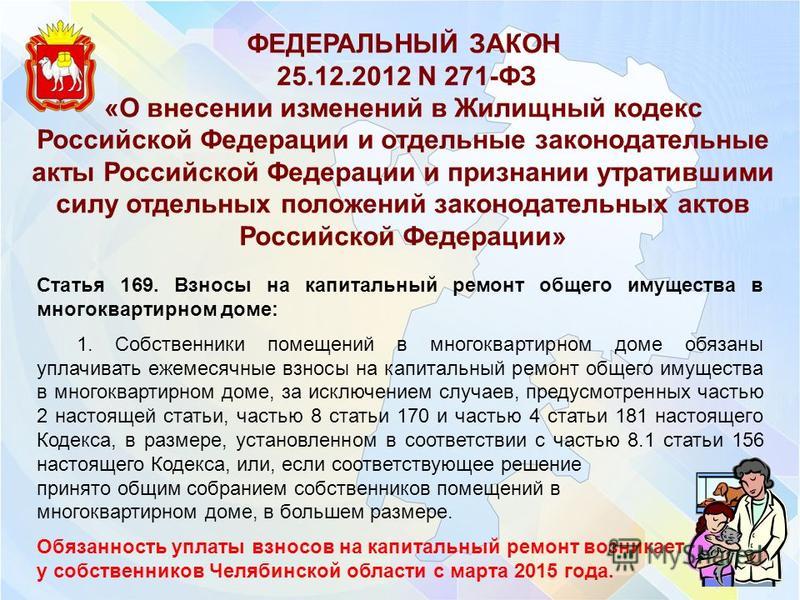 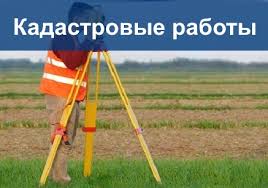 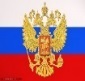 24
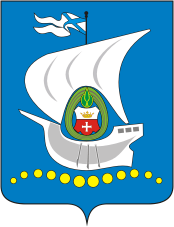 Муниципальная программа «Переселение граждан из аварийного жилищного фонда и 
жилых помещений, признанных непригодными для проживания, расположенных на 
территории городского округа «Город Калининград»
Млн. руб.
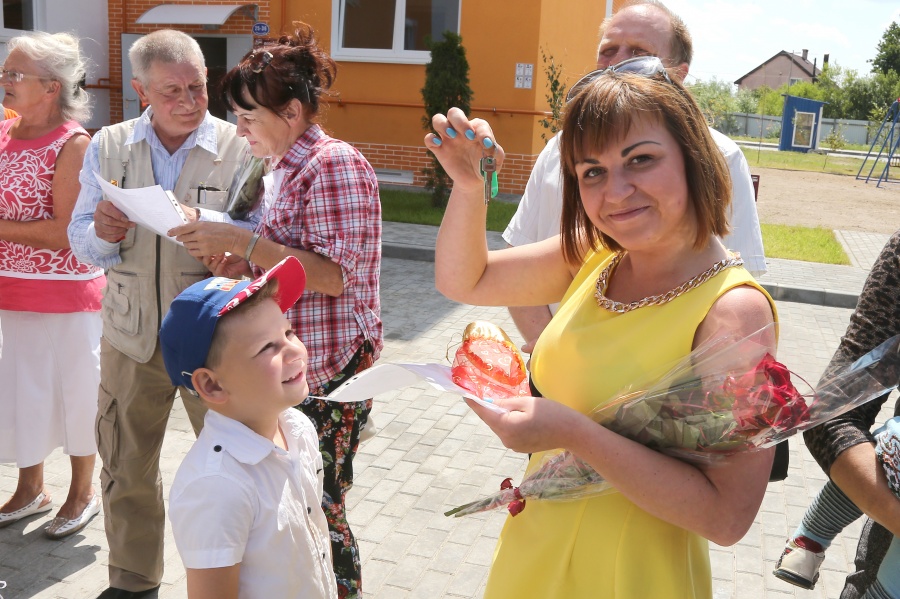 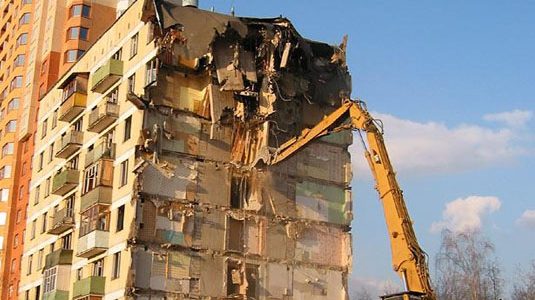 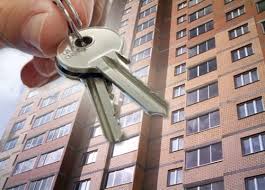 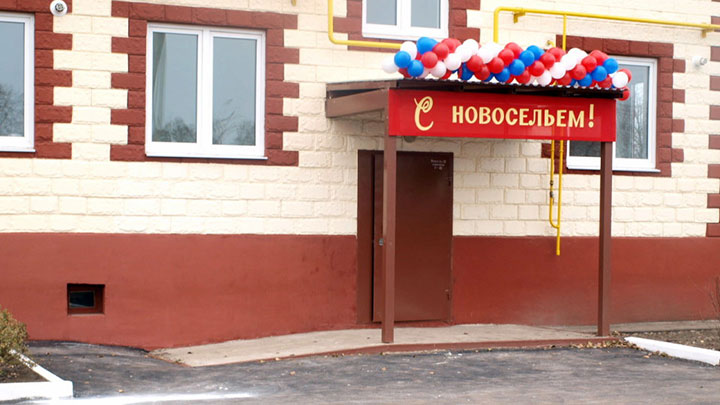 25
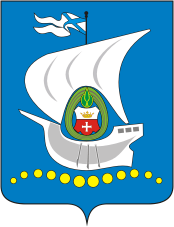 Муниципальная программа «Осуществление мероприятий по гражданской 
обороне и защите населения и территории городского округа 
«Город Калининград» от чрезвычайных ситуаций»
Млн. руб.
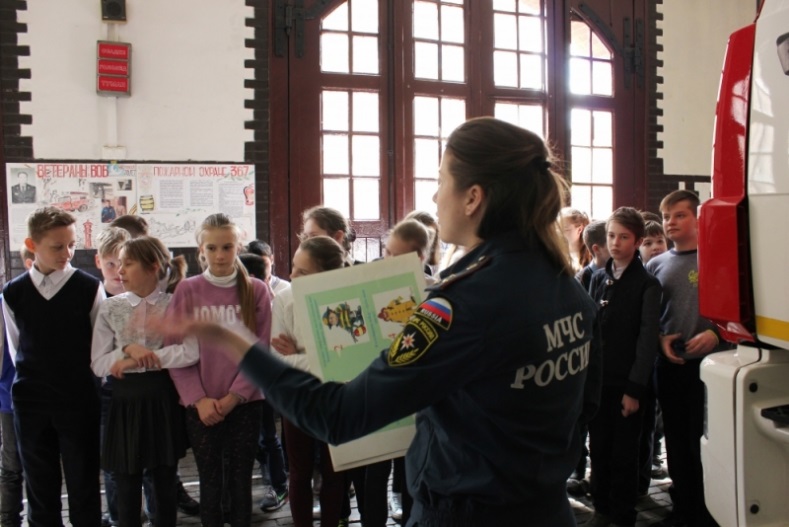 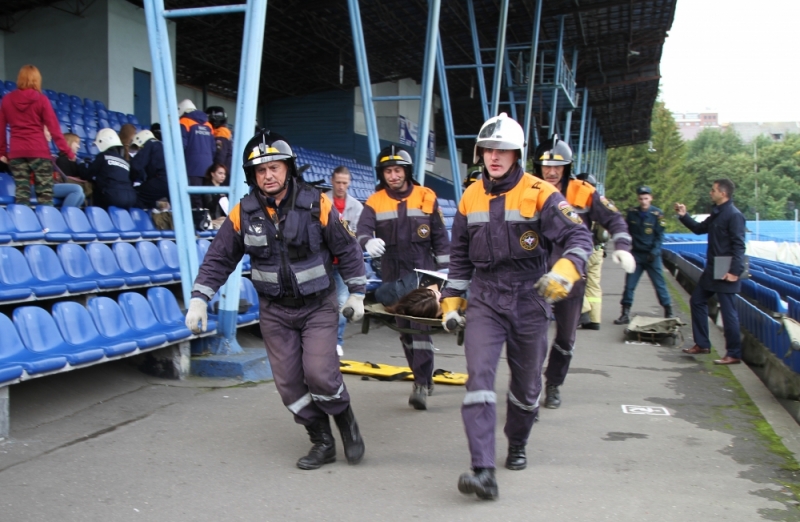 26
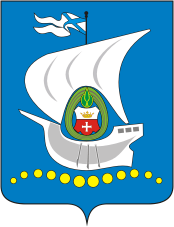 Муниципальная программа «Развитие системы 
образования городского округа «Город Калининград»
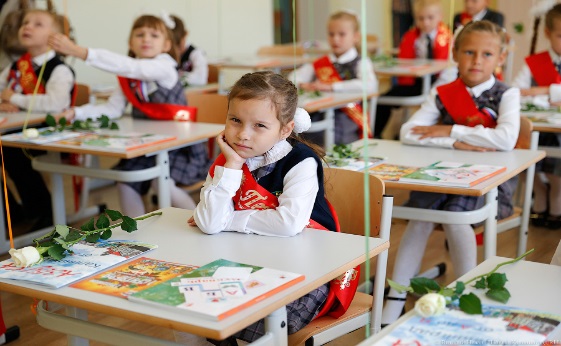 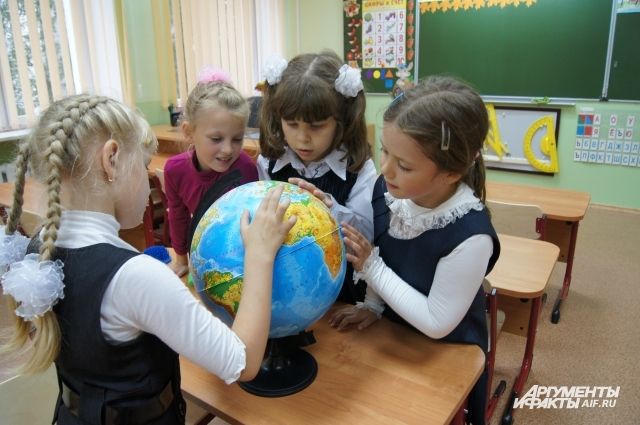 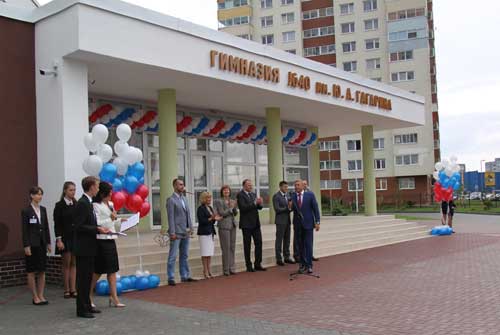 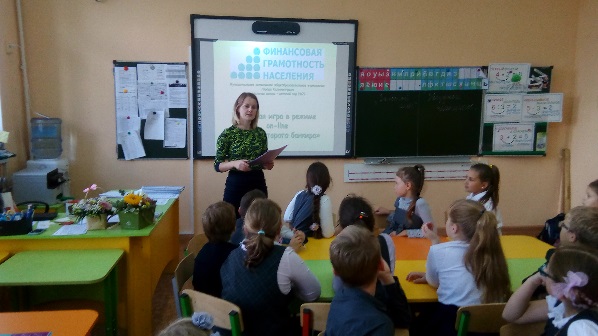 27
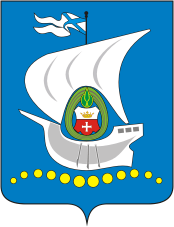 Муниципальная программа «Социальная поддержка населения 
городского округа «Город Калининград»
Млн. руб.
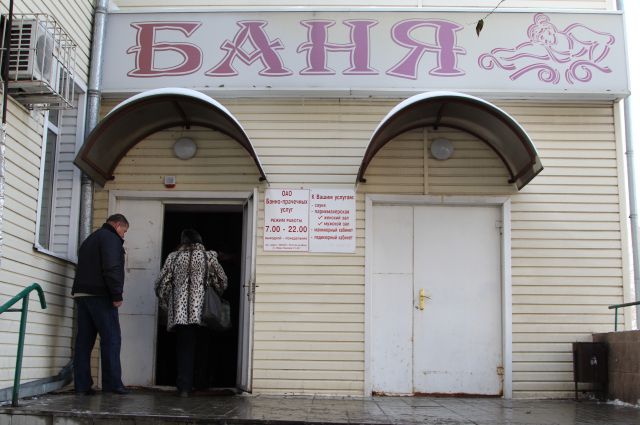 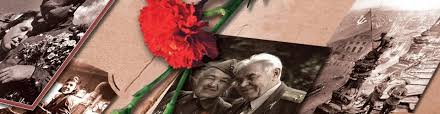 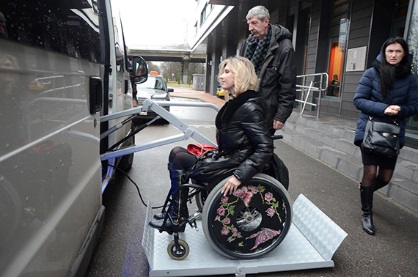 28
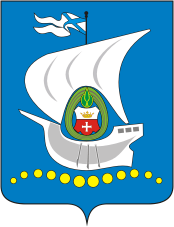 Муниципальная программа «Сохранение и развитие культуры 
в городском округе «Город Калининград»
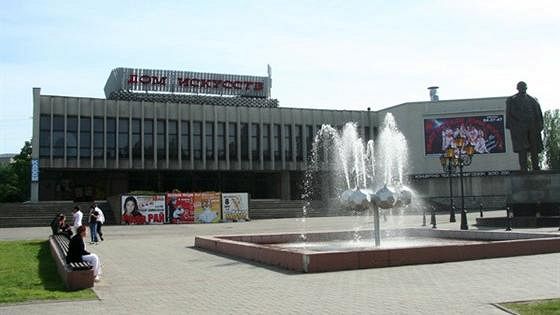 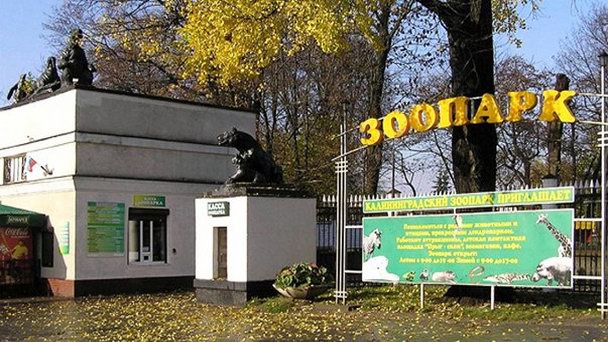 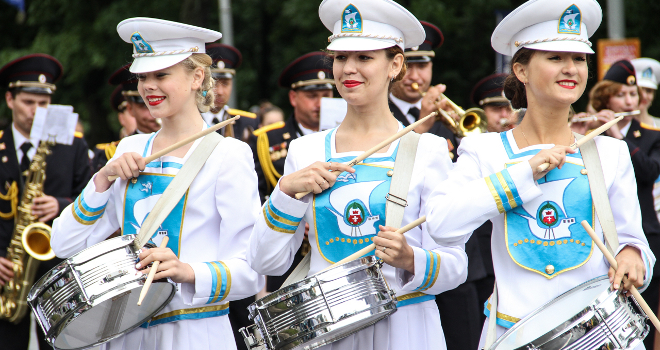 Млн. руб.
29
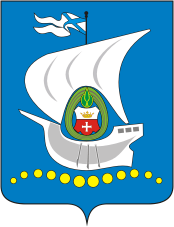 Муниципальная программа «Развитие молодежной сферы, физической 
культуры, спорта и дополнительного образования спортивной 
направленности в городском округе «Город Калининград»
Млн. руб.
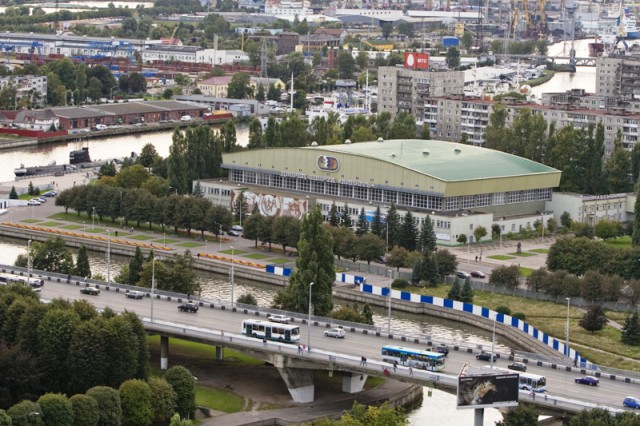 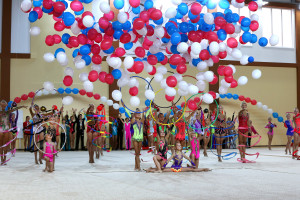 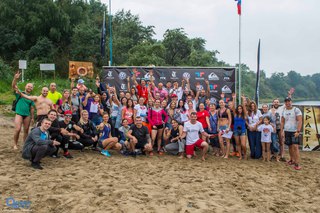 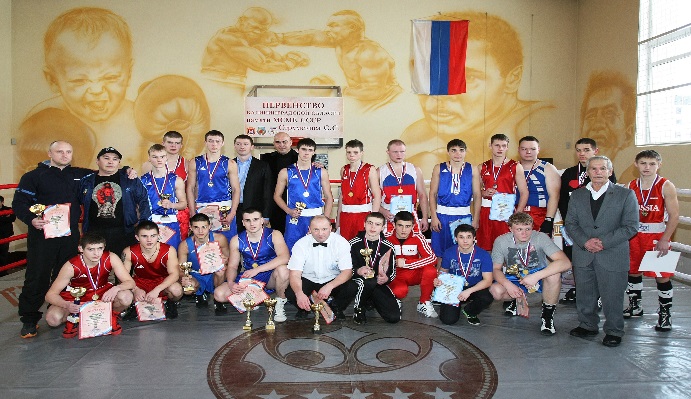 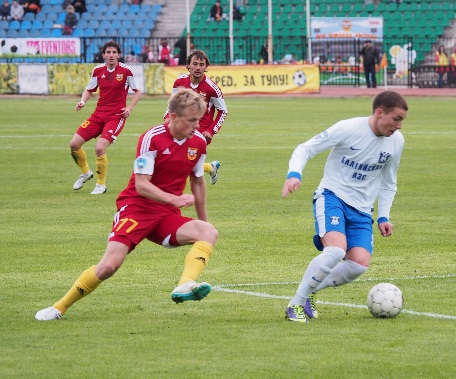 30
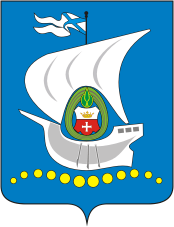 Расходы бюджета городского округа «Город Калининград» 
на осуществление непрограммных направлений деятельности 
на 2018 год и на плановый период 2019 и 2020 годов
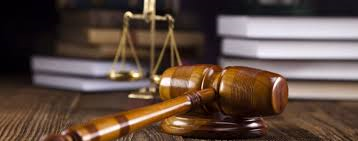 Млн. руб.
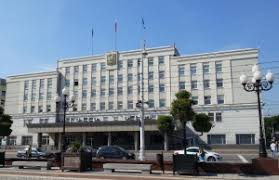 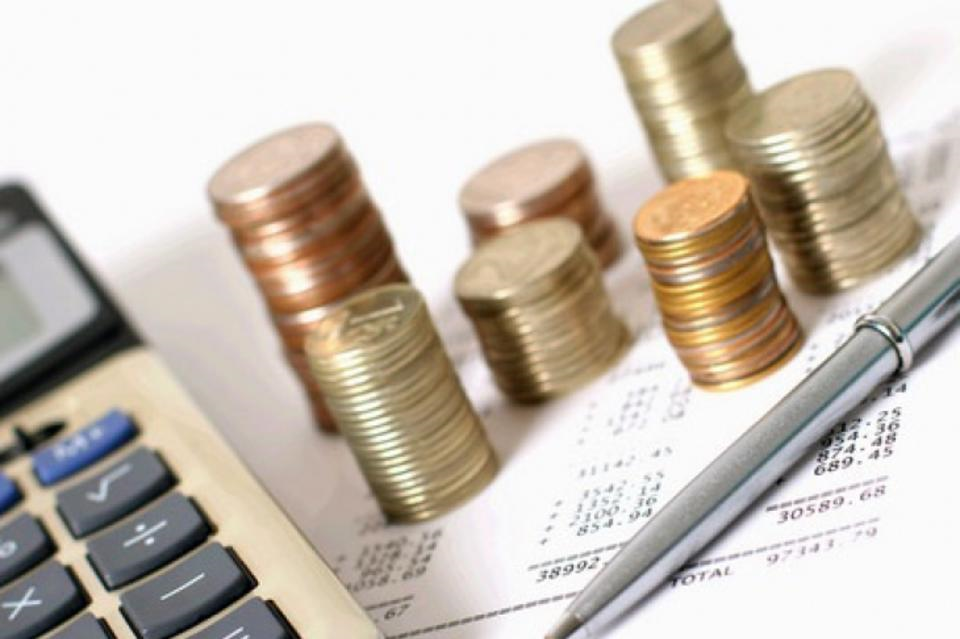 31
Структура расходов в 2018 году 
в городском округе «Город Калининград»
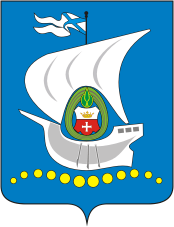 В общем объеме расходов 2018 года 61% составляют расходы на социальную сферу, 
18% - национальная экономика, 
7% - общегосударственные расходы, 10 % - жилищно-коммунальное хозяйство,                           3% - обслуживание муниципального долга, 1 % - национальная безопасность
32
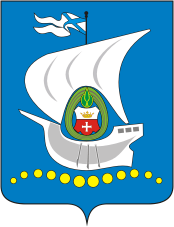 Динамика расходов бюджета городского округа «Город Калининград» 2017-2020 гг.
Млн. руб.
33
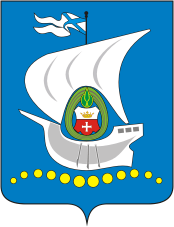 Сравнительный анализ расходов бюджета городского округа «Город Калининград» 2017-2020 гг.
34
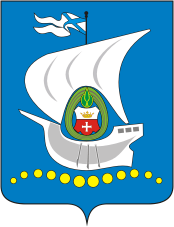 Источники финансирования дефицита 
бюджета на 2018 год и на плановый период 2019 и 2020 годов (млн. рублей)
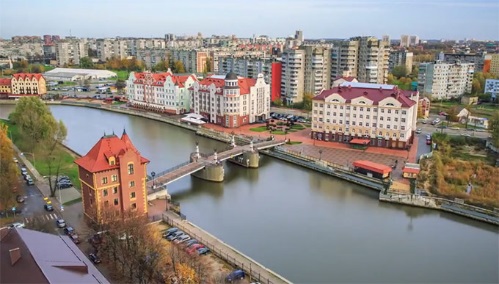 35
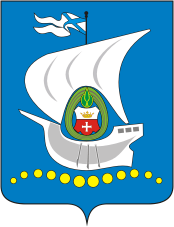 СПАСИБО ЗА ВНИМАНИЕ !
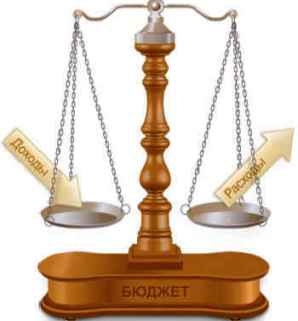